Сказки А.С. Пушкина
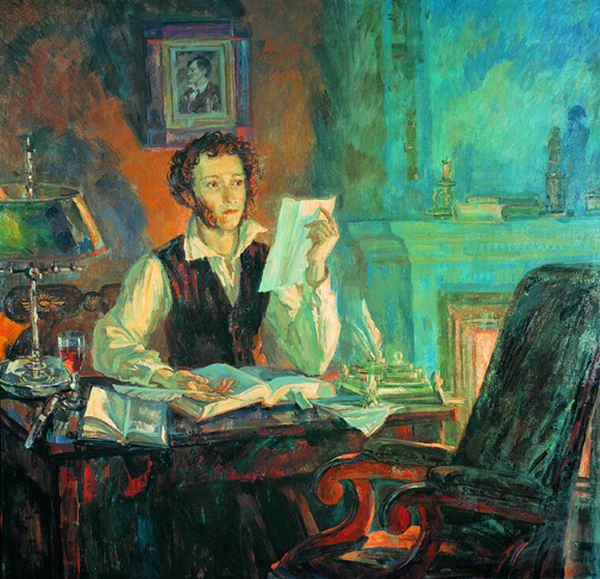 Prezentacii.com
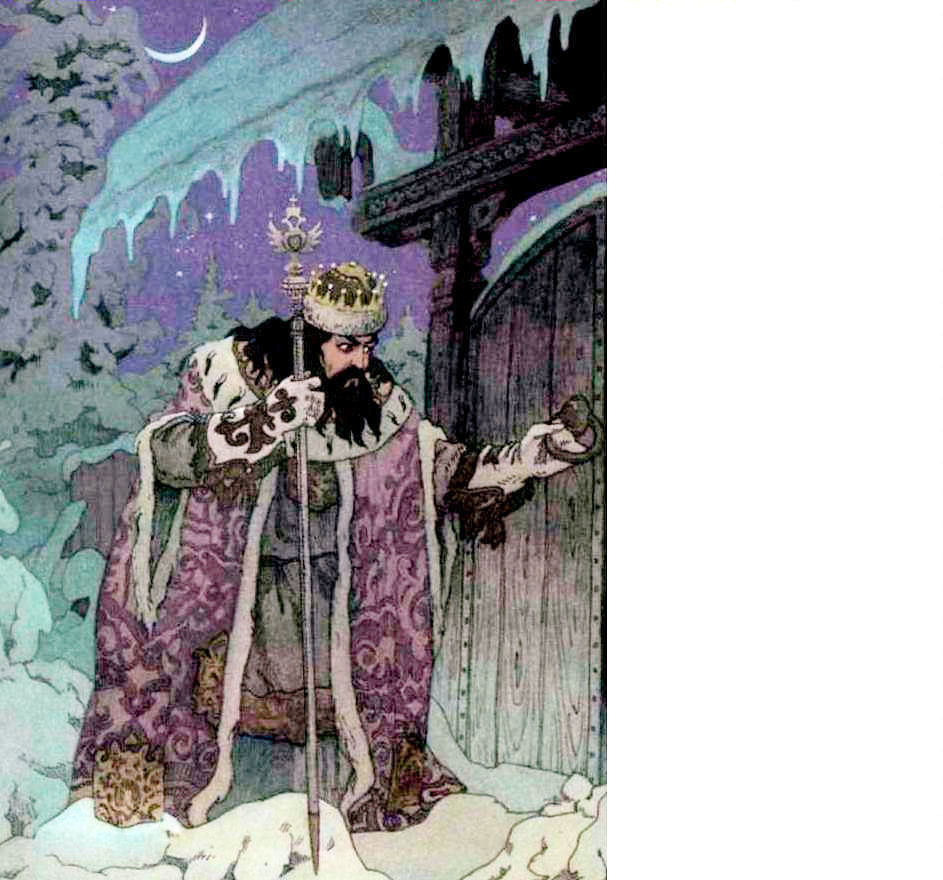 Только вымолвить успела,
Дверь тихонько заскрипела,
И в светлицу входит царь,
Стороны той государь.
Во все время разговора
Он стоял позадь забора;
Речь последней по всему 
Полюбилася ему…

«Сказка о царе 	Салтане ,
о сыне его славном и могучем 
богатыре князе Гвидоне 
Салтановиче и о прекрасной
царевне лебеди»
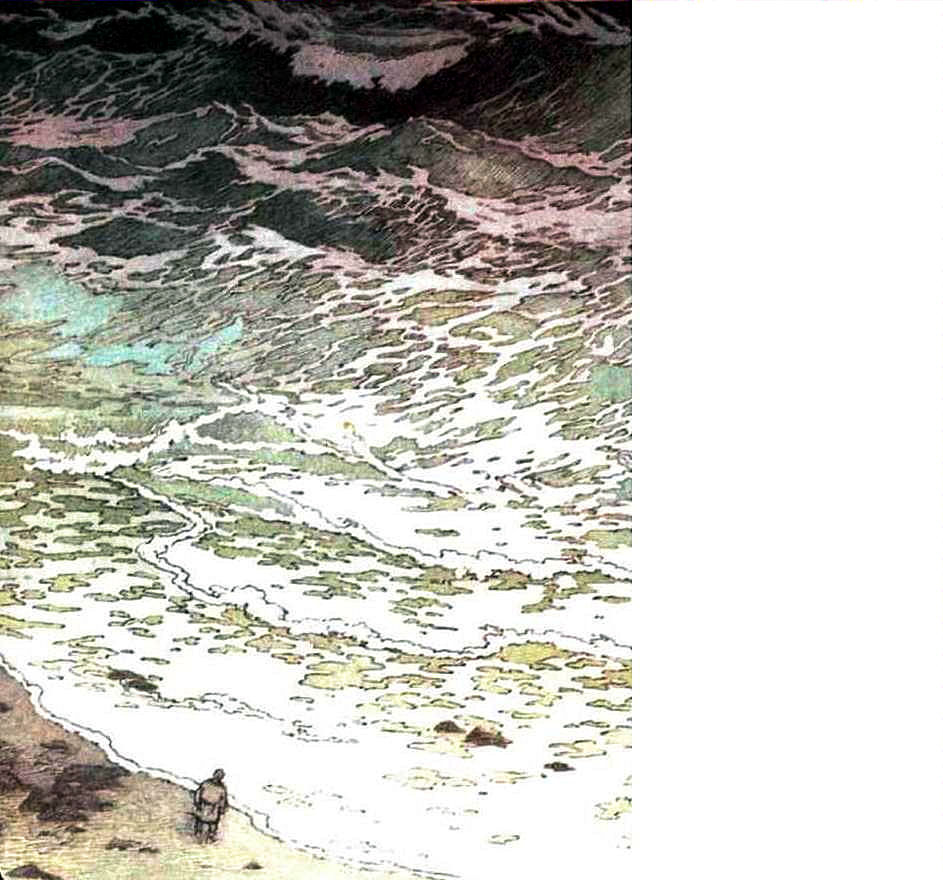 Старичок отправился к морю;
(Почернело синее море.)
Стал он кликать золотую рыбку…

«Сказка о рыбаке и рыбке
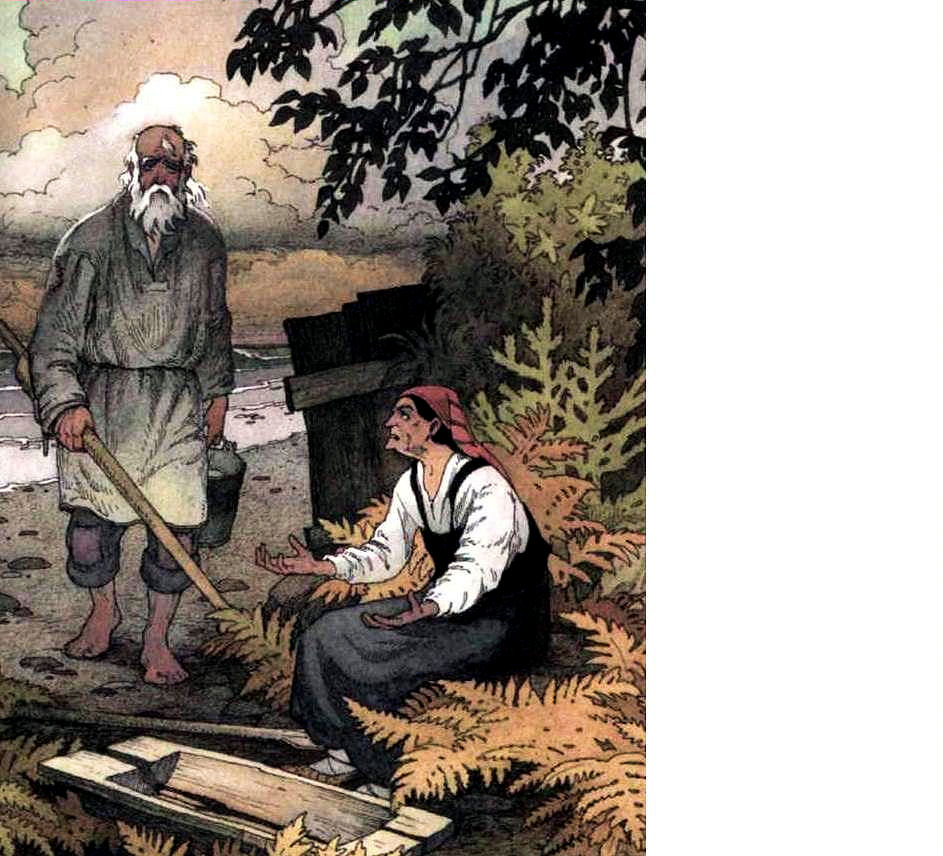 …к старухе
 воротился – 
Глядь: опять перед 
ним землянка;
На пороге сидит его 
старуха,
А перед нею разбитое 
корыто.

«Сказка о рыбаке 
и рыбке»
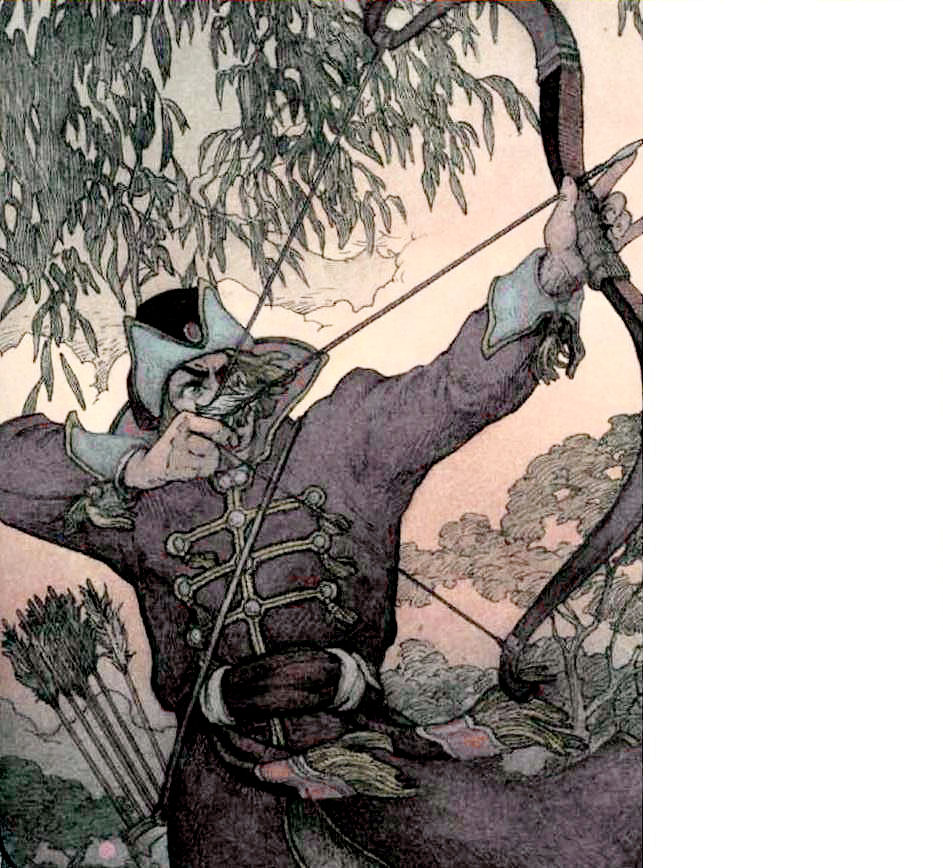 Но как раз стрела
 запела,
В шею коршуна
 задела – 
Коршун в море 
кровь пролил,
Лук царевич 
опустил…

«Сказка о царе 
Салтане..»
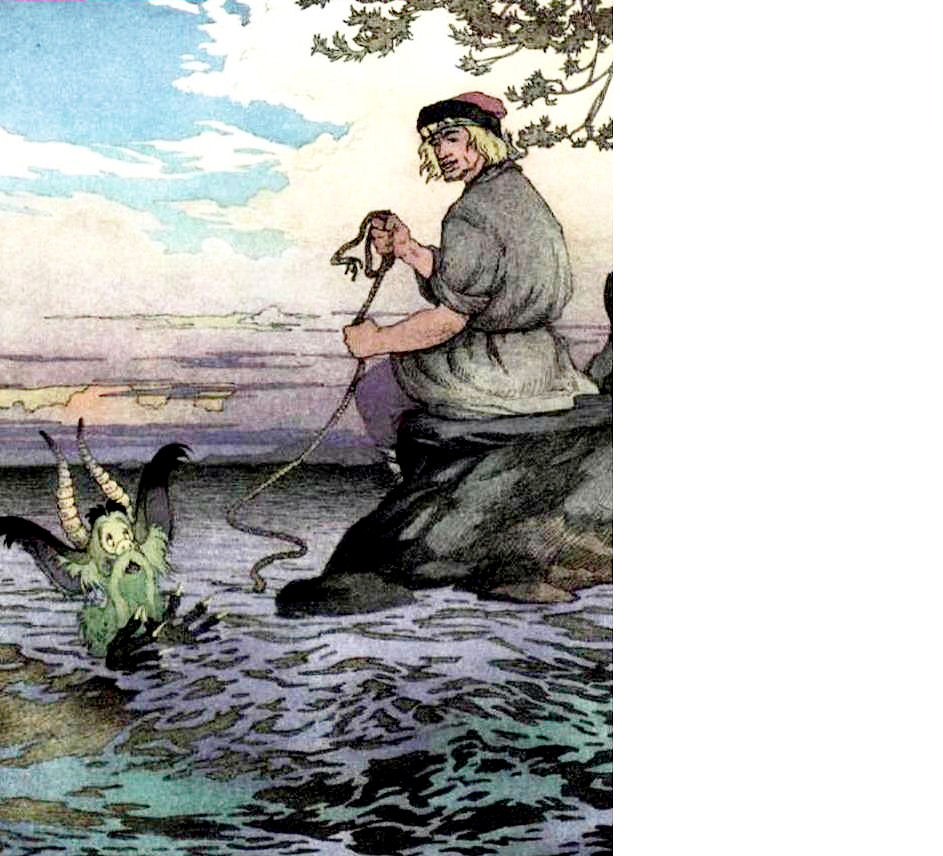 Вынырнул подосланный
 бесенок,
Замяукал ,как 
голодный котенок:
«Здравствуй ,Балда 
мужичок;
Какой тебе надобен 
оброк?
Об оброке мы век не 
слыхали,
Не было чертям такой
 печали
«Сказка о попе и его 
работнике Балде»
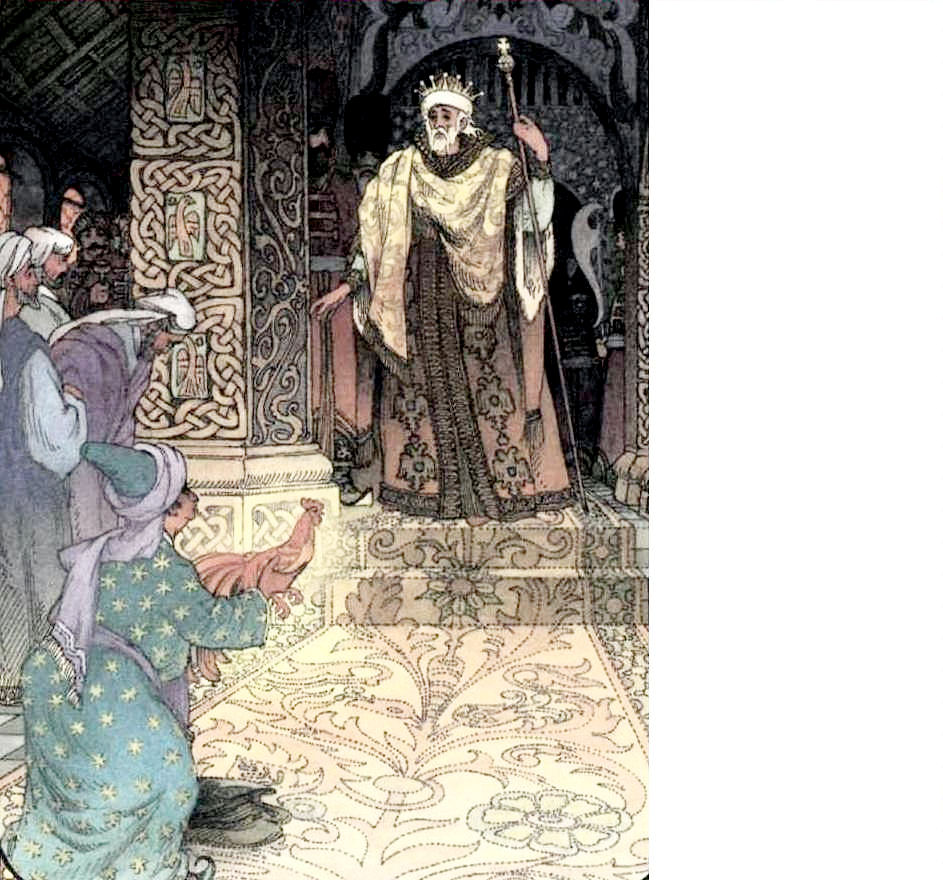 Вот мудрец перед 
Дадоном
Стал и вынул из 
мешка
Золотого петушка.
«Посади ты эту 
птицу,-
Молвил он царю,-
на спицу;
Петушок мой 
золотой
Будет верный сторож 
твой…
«Сказка о золотом петушке»
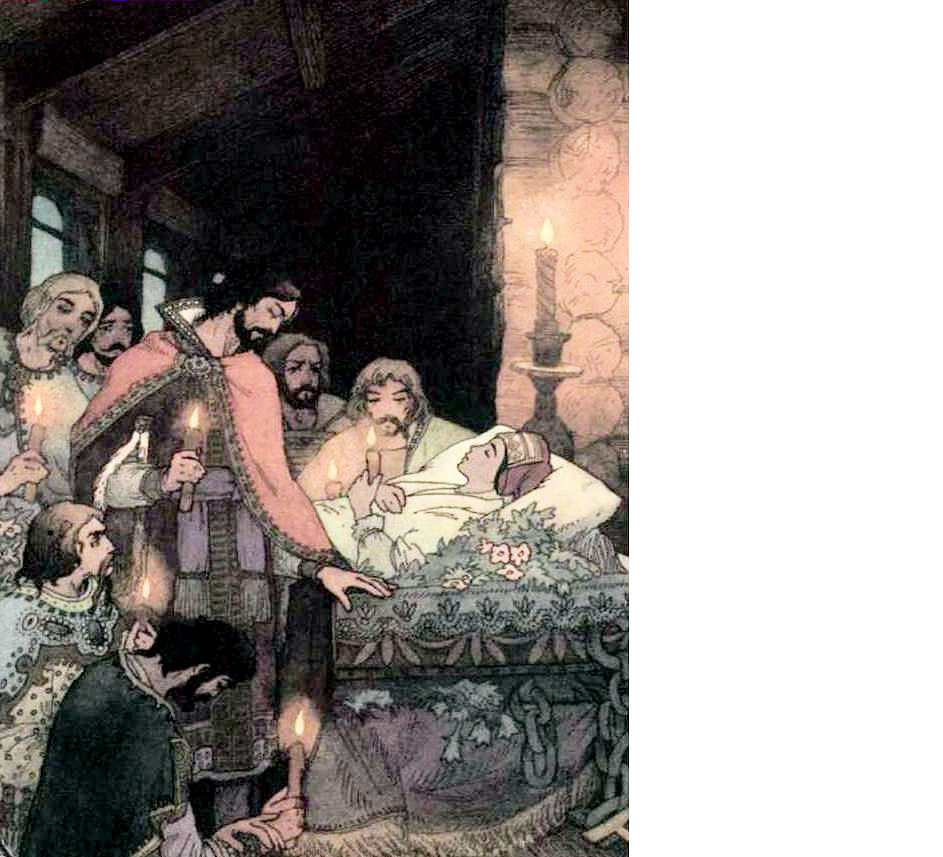 И в полночную пору
Гроб её к шести столбам
На цепях чугунных там
Осторожно привинтили
И решенткой оградили;
И,пред мертвою сестрой
Сотворив поклон земной,
Старший молвил: «Спи во
гробе;
Вдруг погасла,жертвой злобе,
На земле твоя краса…


«Сказка о мертвой 
царевне и семи  богатырях»
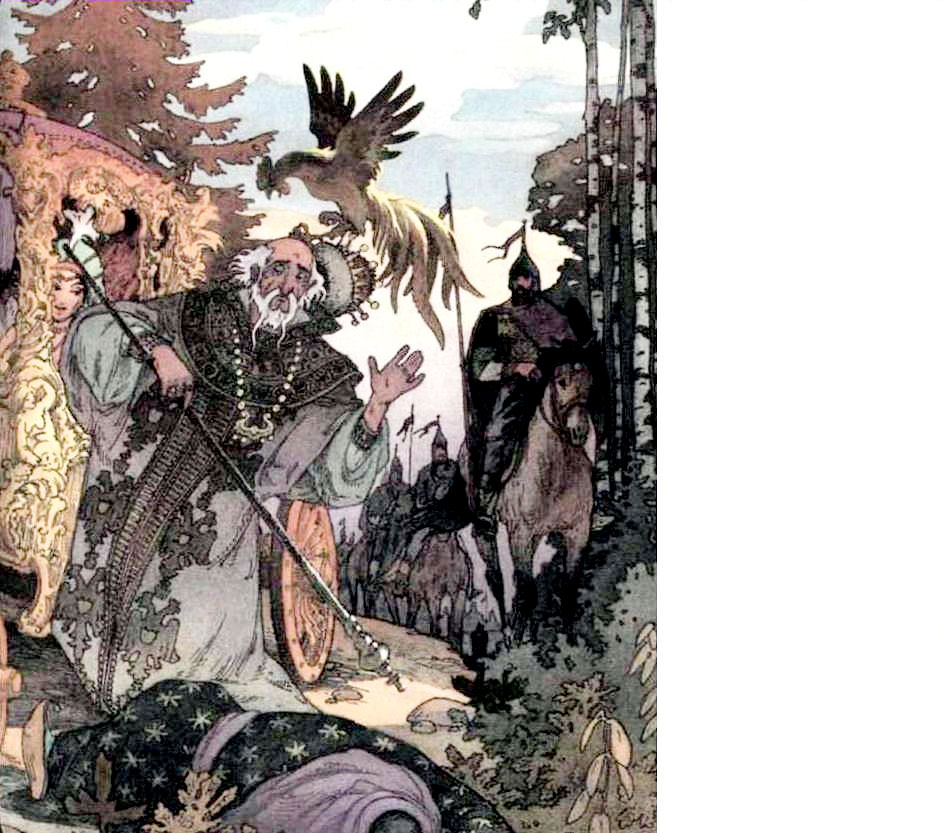 Петушок спорхнул 
со спицы,
К колеснице полетел
И царю на темя 
сел,
Встрепенулся,клюнул
 в темя
И взвился…


«Сказка о золотом 
петушке»
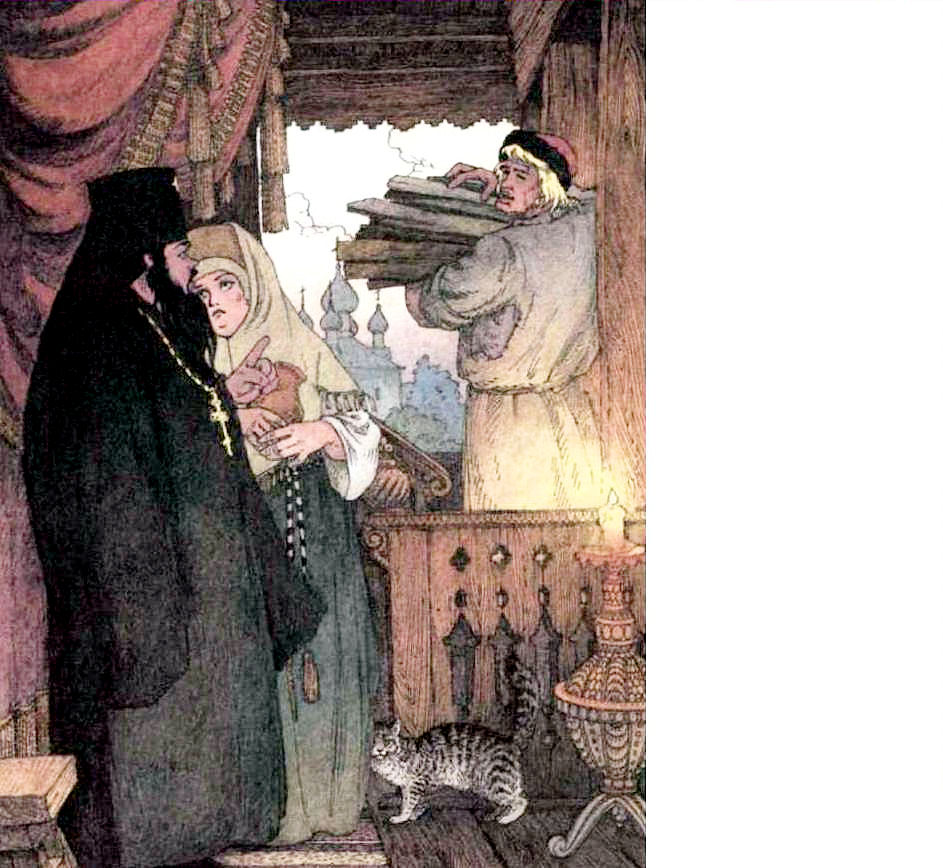 Живет Балда в 
 поповом доме,
Спит себе на соломе,
Ест за четверых,
Работает за
 семерых…

«Сказка о попе 
 и о работнике 
его Балде»
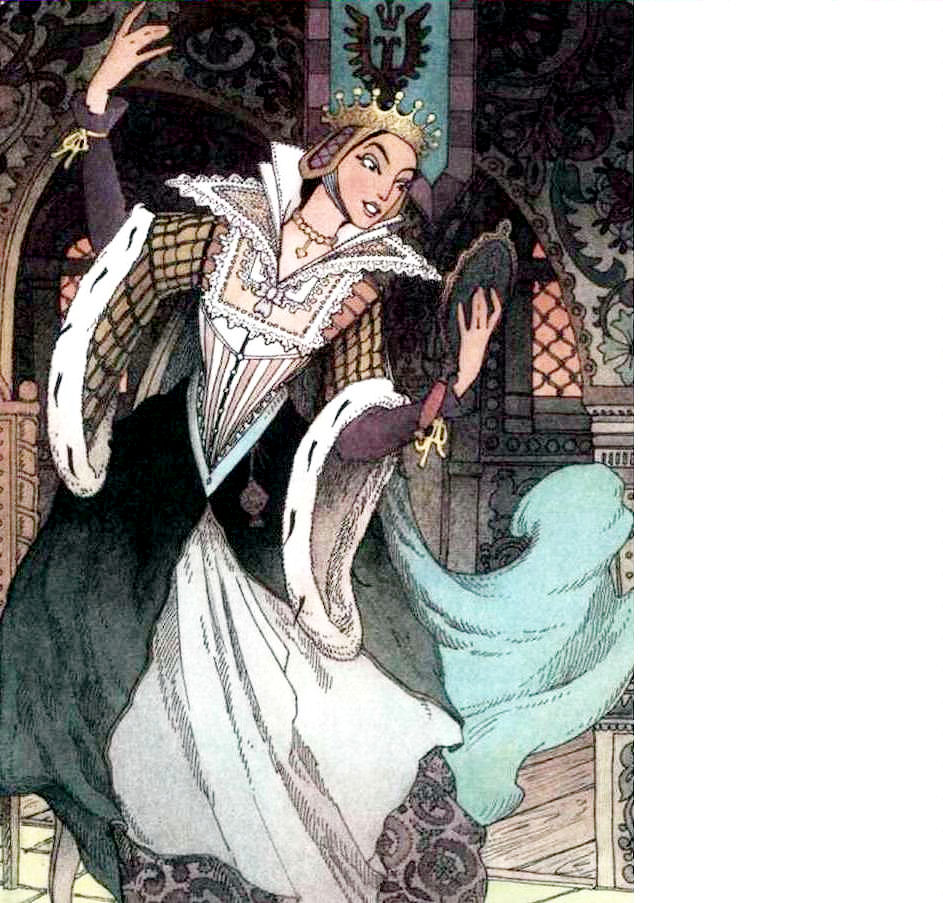 Я ль на свете всех милее ,
Всех румяней и белее?


«Сказка о мертвой царевне
и семи богатырях»
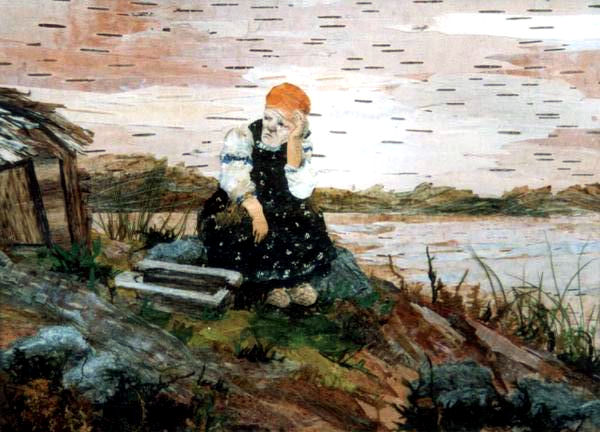 На пороге сидит его старуха,
А перед нею разбитое корыто..
«Сказка о рыбаке и рыбке»
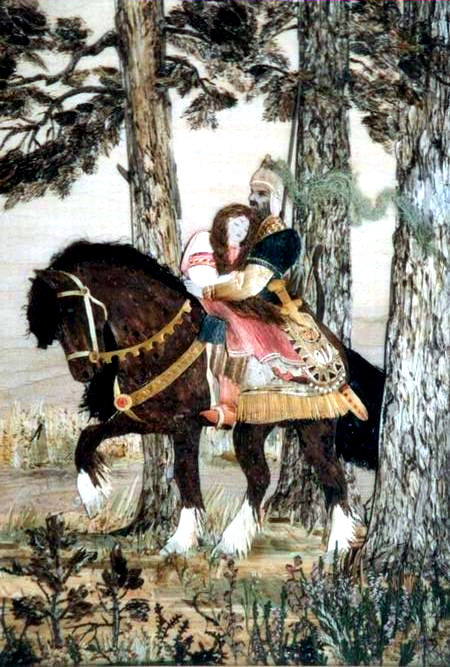 В руки он её берет
И на свет из тьмы несет,
И ,беседуя приятно,
В путь пускаются обратно,
И трубит уже молва:
Дочка царская жива!


«Сказка о мертвой царевне
и семи богатырях»
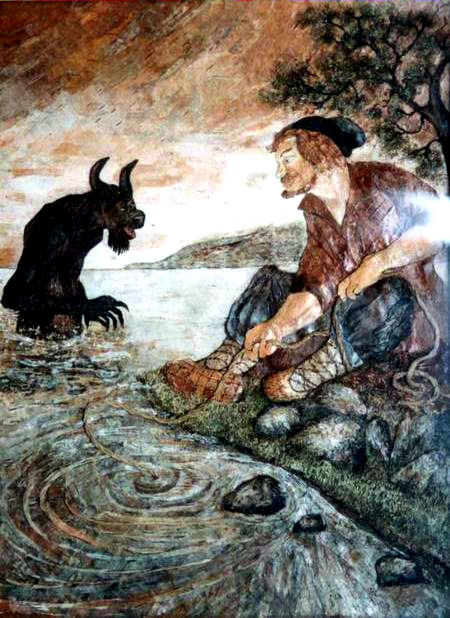 Вот из моря вылез
 старый Бес:
«Зачем ты ,Балда,к 
нам залез?»


«Сказка о попе и о
работнике его Балде»